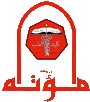 Genomic DNA Extraction
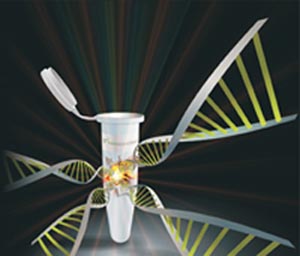 Dr. Nesrin Mwafi
  Biochemistry & Molecular Biology Department 
Faculty of Medicine, Mutah University
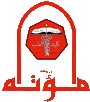 Part  I
Introduction
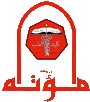 Extraction of DNA
DNA Extraction: is a process of isolation and purification of DNA from a sample using a combination of physical and chemical methods
Routine procedure widely used in:
Molecular biology labs (scientific research labs) for    
     example to study a                                                 
     gene involved in a                                                   
     cancer
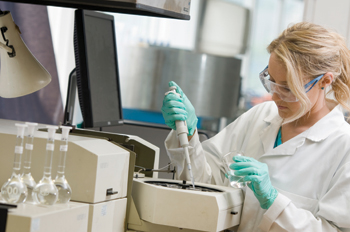 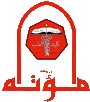 Extraction of DNA
2. Genetic testing is used to diagnose or rule out    suspected genetic or inherited diseases. Also to                                   identify disease carriers or to predict                                                         those at high risk for specific conditions

3. Forensic analyses to gather evidences                    from the crime scene                                               that can be used in                                                          the court. 
  DNA fingerprinting                                                                (DNA profiling) is a technique to identify             individuals by features of their DNA
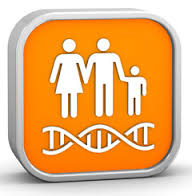 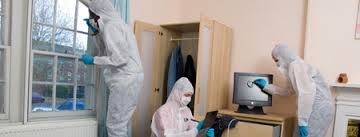 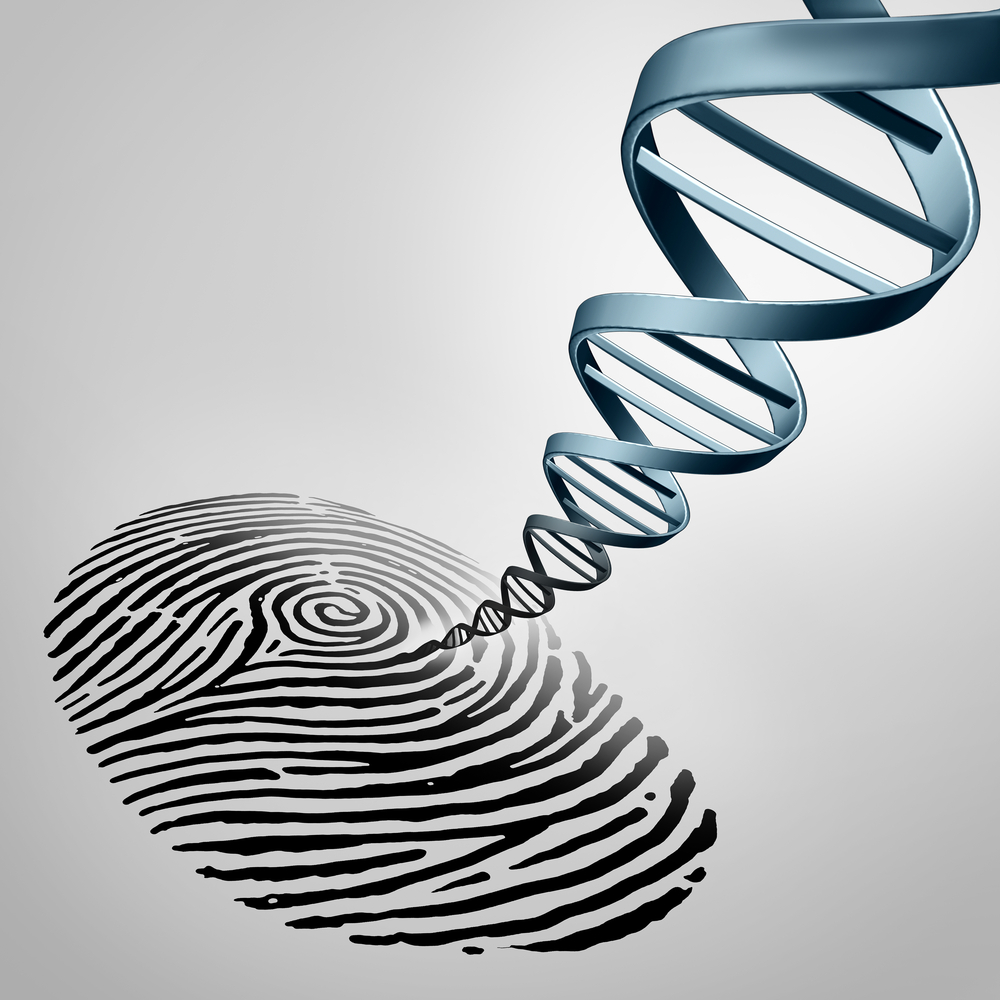 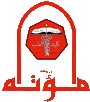 Extraction of DNA
DNA profiles: are small set of DNA variations that are very likely to be different in all unrelated individuals 

DNA fingerprinting is used in criminal investigations and paternity testing
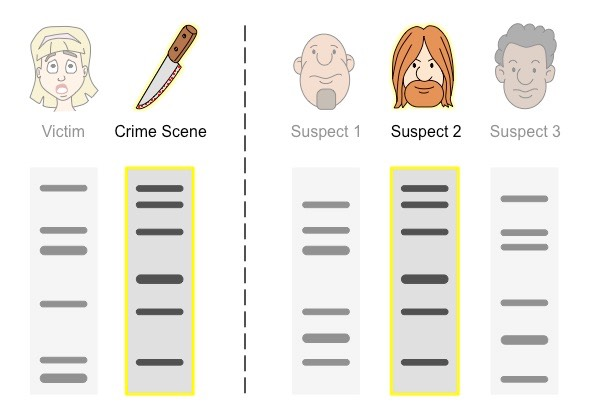 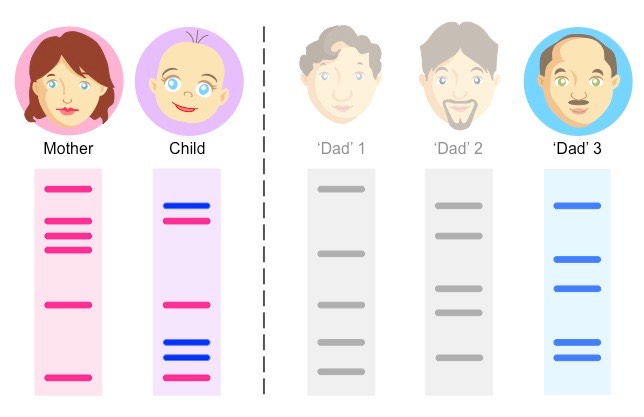 Types of DNA
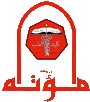 We need cells to isolate DNA. In eukaryotes like human (Homo sapiens), genomic DNA is found inside the nucleus of every cell (exceptions like the anucleated RBCs ). Also, DNA is found within mitochondria                         (mitochondrial DNA), the energy                             producing organelles
Mitochondrial DNA is 16Kbp small                                  circular dsDNA (2-10 copies) codes                                         for 37 genes (inherited from mother)
Somatic cell (diploid) consists of 23                                  pairs of chromosomes code for                                      different 25,000 genes. If DNA is                                        laid out end to end, the total length                                    will be approximately  2 meters
Chromosomal  DNA
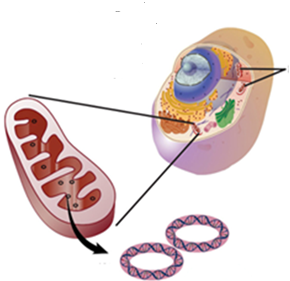 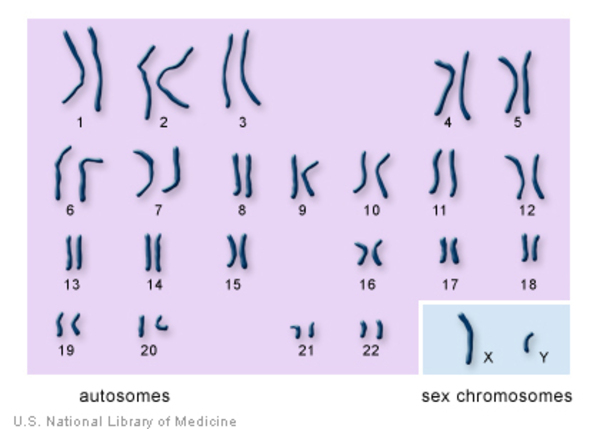 Mitochondrial DNA
DNA Packaging
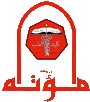 DNA is arranged into three different levels of organization:
Nucleosome: DNA is wrapped around histone                                                proteins (octamer)
Chromatin fibers: nucleosomes coil and form loops
Chromosomes: chromatin fiber is further condensed
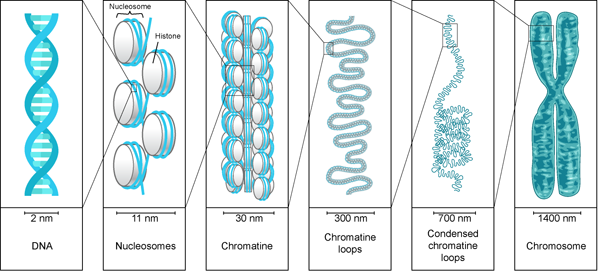 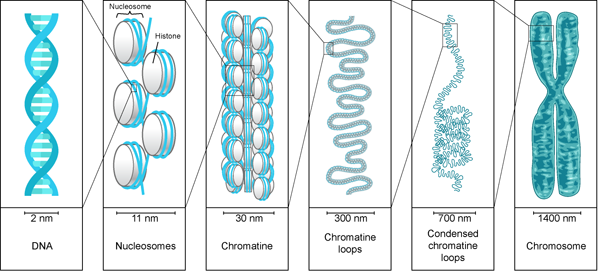 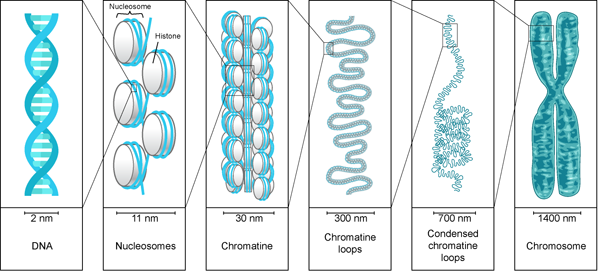 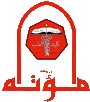 Bacterial DNA
In prokaryotes like bacterial cells, there are a single circular chromosome (bacterial DNA) found in the cytoplasm 
Extrachromosomal DNA called plasmid also found in the cytoplasm:
Small circular dsDNA
Replicate independently of chromosomal DNA
Hundred of copies of                                      single plasmid
Synthetically modified                                      plasmids are used as                                          vectors
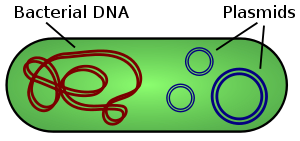 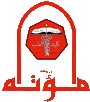 DNA Isolation from Various Samples
DNA can be extracted from variety of samples:

Human Samples
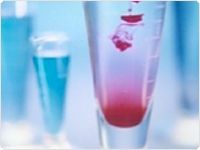 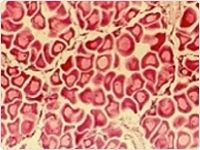 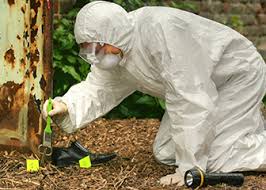 Tissues
Blood
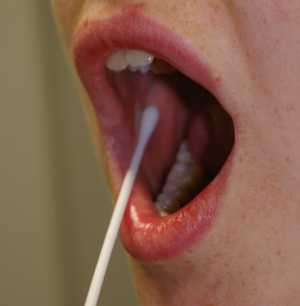 Forensic Sample
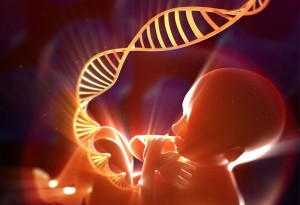 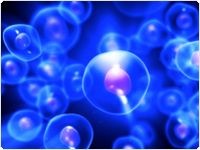 Prenatal genetic testing
Cells
Buccal swab
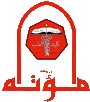 Human Samples
Genomic material can be extracted from      different human samples like cells or tissues (extraction from the liver tissue is easier than brain tissue depending on the biochemical nature of that tissue)
Buccal swab (cheek cells) is the most convenient and easiest way (non-invasive) because squamous epithelial cells divide                          every 24 hours
Fetal sample: cells of the                                                 placenta (in late first trimester)                                or from amniotic fluid                                                (in second trimester)
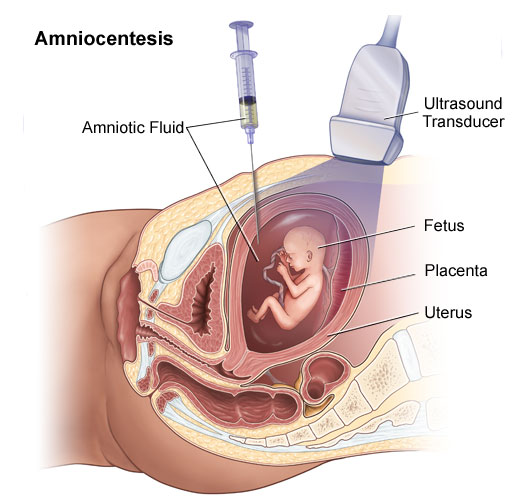 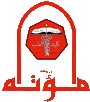 Human Samples
In vitro fertilization (IVF): is a technique of        doing fertilization of eggs in the lab.
A one cell sample can be taken from the zygote for genetic testing 
Blood sample is more common although RBCs are anucleated 
After centrifugation of the sample, we take the buffy coat layer containing the WBCs
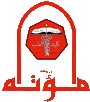 Blood Sample
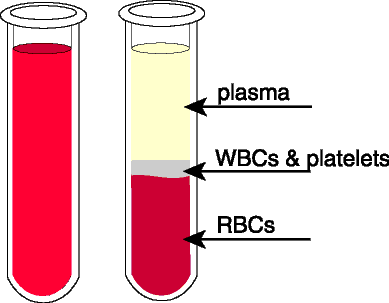 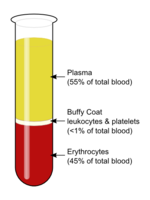 Plasma (55% of total blood)
Proteins, electrolytes, clotting factors, hormones , etc…
centrifugation
Buffy coat  (<1% of total blood)
WBC’s and platelets
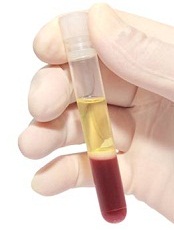 RBC’s (45% of total blood)
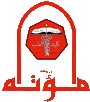 Human Samples
In vitro fertilization (IVF): is a technique of        doing fertilization of eggs in the lab.
A one cell sample can be taken from the zygote for genetic testing 
Blood sample is more common although RBCs are anucleated 
After centrifugation of the sample, we take the buffy coat layer containing the WBCs 
Nowadays, there are kits available for extraction of DNA from whole blood sample
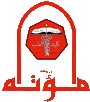 DNA Isolation from Various Samples
Animal cells/tissues  (e.g. zebrafish fins)





Plant material (e.g. banana and strawberry)
Plant cell wall
High levels of polysaccharides and polyphenols       present in plant tissue so negatively affects the          quality of extracted DNA and may inhibit            downstream reactions
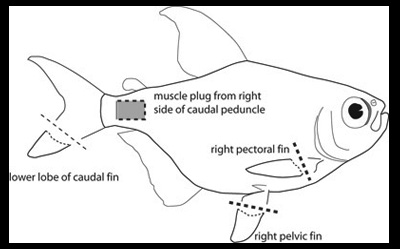 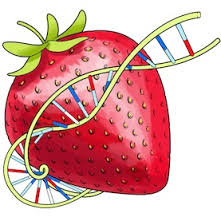 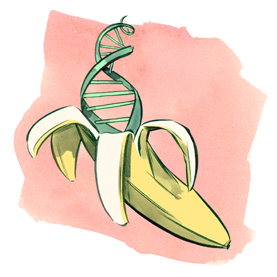 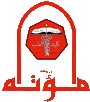 DNA Isolation from Various Samples
Viral and Bacterial cells
Nasal swab like COVID-19
Oral fluid
Blood sample (serum)
Stool sample
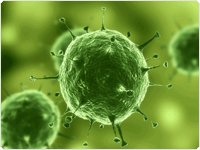 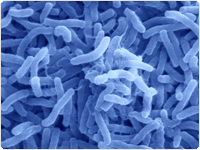 Viral cells
Bacterial cells
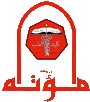 DNA Isolation from Various Samples
Plasmid DNA (containing the gene of interest)
After transformation of bacterial cells (competent cells), the amplified plasmid is extracted using different types of kits




















 Miniprep  (50-100 µg) kits
 Midiprep (100-350 µg) kits
 Maxiprep (500-850 µg) kits 
  The purified plasmid is stored as stock at -20 ̊C
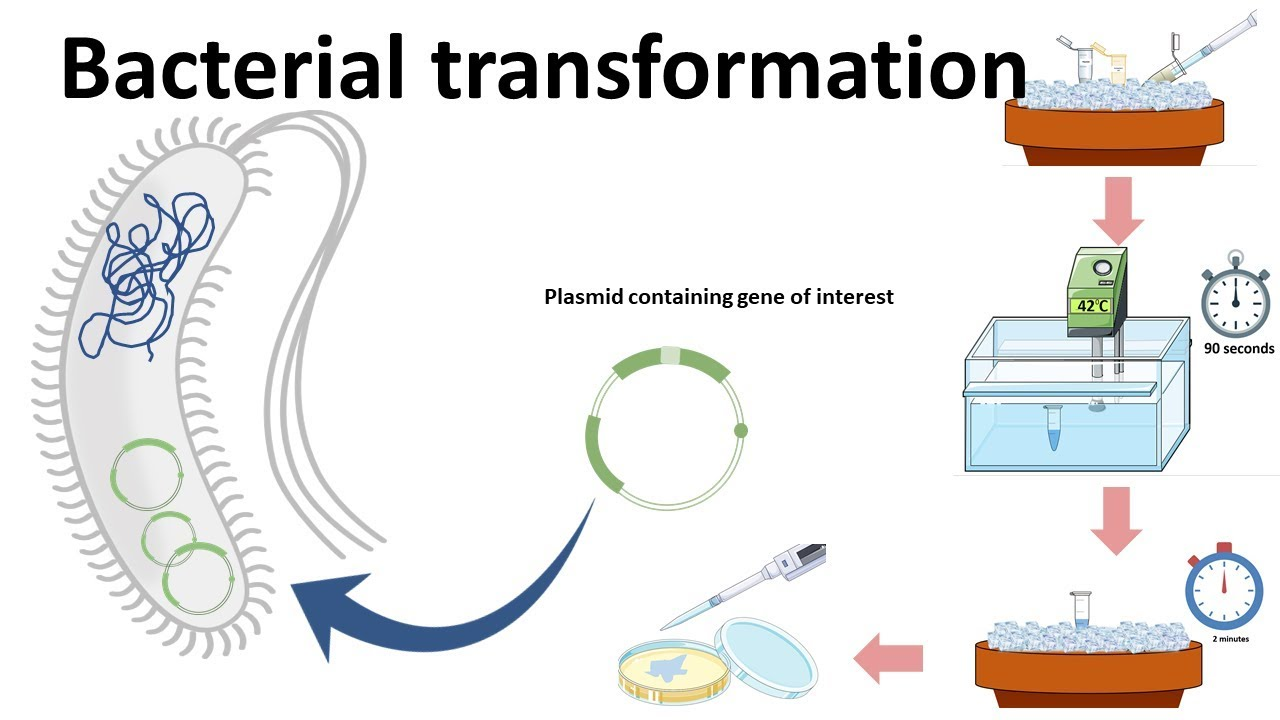 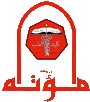 DNA Extraction Kits
Obtaining high quality (purity) and quantity (concentration/amount) of intact DNA is often the first and most critical step in many fundamental molecular  biology applications, such as DNA cloning, sequencing, PCR and electrophoresis
Different kinds of kits are available from different companies: Qiagen, Invitrogen, Promega and Bio Basic Inc.
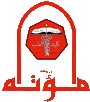 DNA Extraction Kits
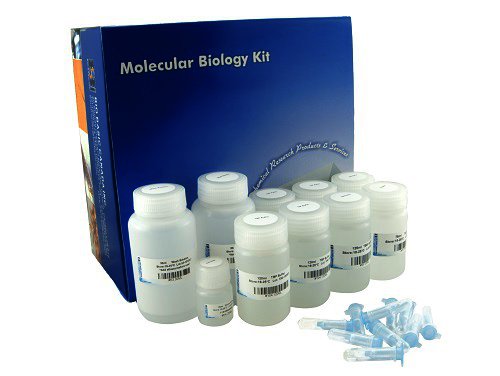 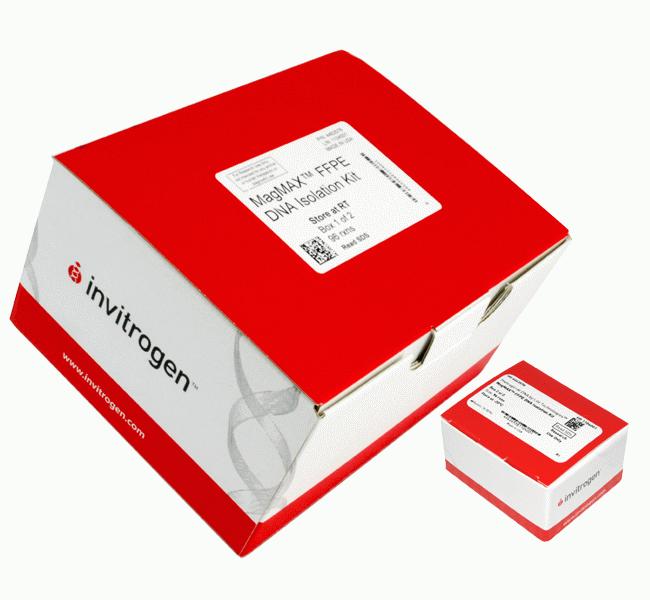 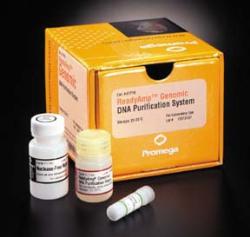 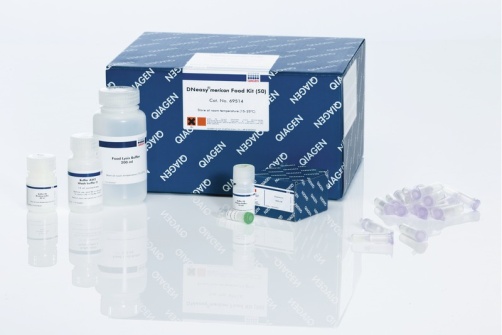 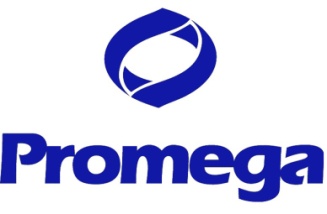 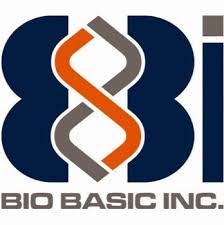 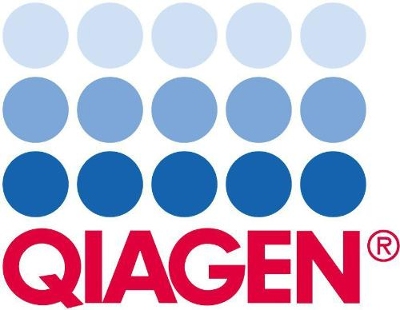 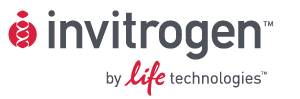 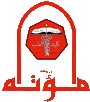 Part  II
The Principle of DNA Extraction
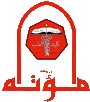 The principle of DNA Extraction
There are three basic steps in DNA extraction:
Cell lysis with digestive solution to expose the DNA. Lysis buffer contains detergents/surfactants such as SDS (sodium dodecyl sulphate) to disrupt both cellular and nuclear membranes (make holes in the membrane)
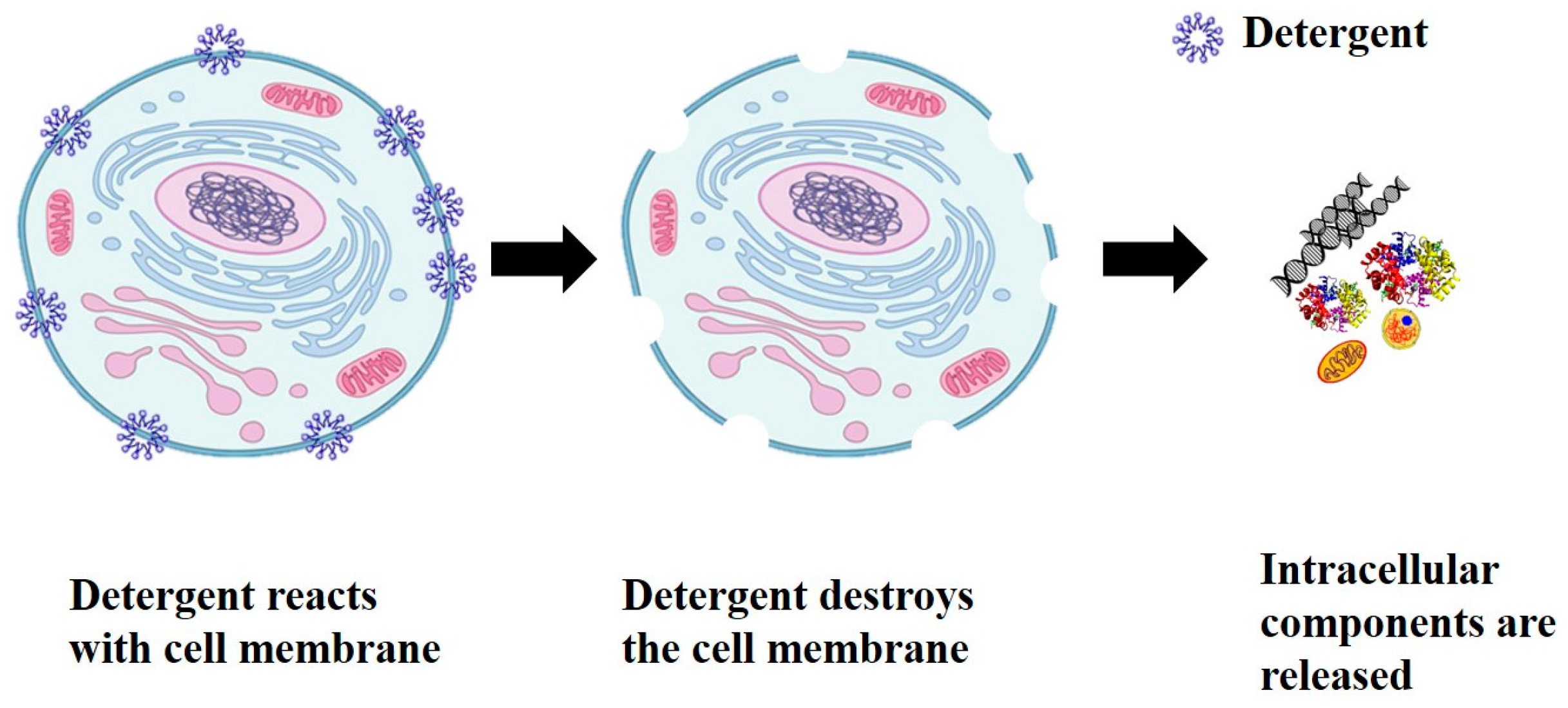 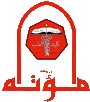 The principle of DNA Extraction
Inactivate endogenous nucleases like DNases. Actually, this is can be done by adding proteases like proteinase K  as well as chelating agents (e.g. EDTA) which sequester Ca+2 and  Mg+2 required for nuclease activity. On the other hand,                                  RNases are usually added                                              to the sample to get rid of                                        RNA
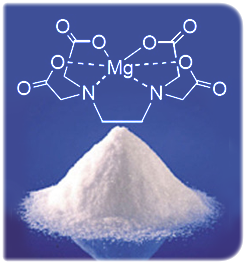 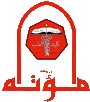 The principle of DNA Extraction
Purification of DNA from proteins, RNA, detergents, salts and reagents found in cell lysate:

Ethanol precipitation using ice-cold ethanol or isopropanol
Phenol/chloroform extraction
Minicolumn purification  
Magnetic beads
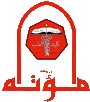 The principle of DNA Extraction
Ethanol precipitation: 
DNA is insoluble in ethanol or isopropanol (anti-solvent) so it will aggregate together forming a pellet upon centrifugation 
To enhance precipitation of DNA in presence of           95-100% ethanol (absolute), the solution should contain positive ions such as sodium acetate (use the right concentration !!!!)
Too much sodium acetate, the salt will co-precipitate with DNA and too little will result in incomplete recovery of DNA
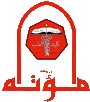 Centrifuge
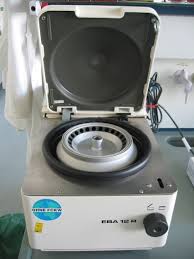 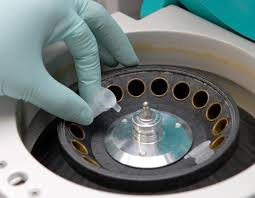 Centrifuge
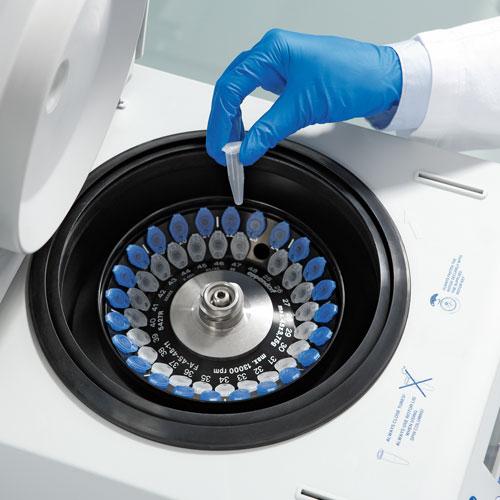 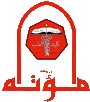 Centrifuge
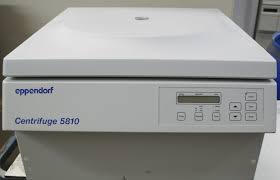 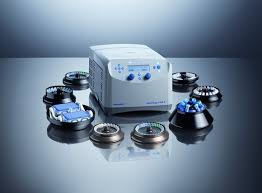 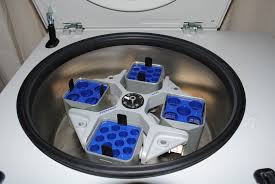 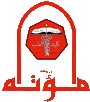 The principle of DNA Extraction
Ethanol precipitation: 
DNA is insoluble in ethanol or isopropanol (anti-solvent) so it will aggregate together forming a pellet upon centrifugation 
To enhance precipitation of DNA in presence of           95-100% ethanol (absolute), the solution should contain positive ions such as sodium acetate (use the right concentration !!!!)
Too much sodium acetate, the salt will co-precipitate with DNA and too little will result in incomplete recovery of DNA 
After centrifugation, a pellet of crude DNA is formed
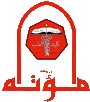 The principle of DNA Extraction
Ethanol precipitation: formation of DNA pellet
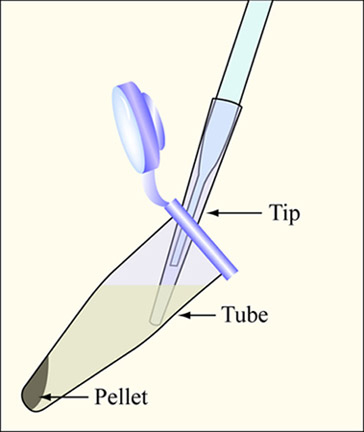 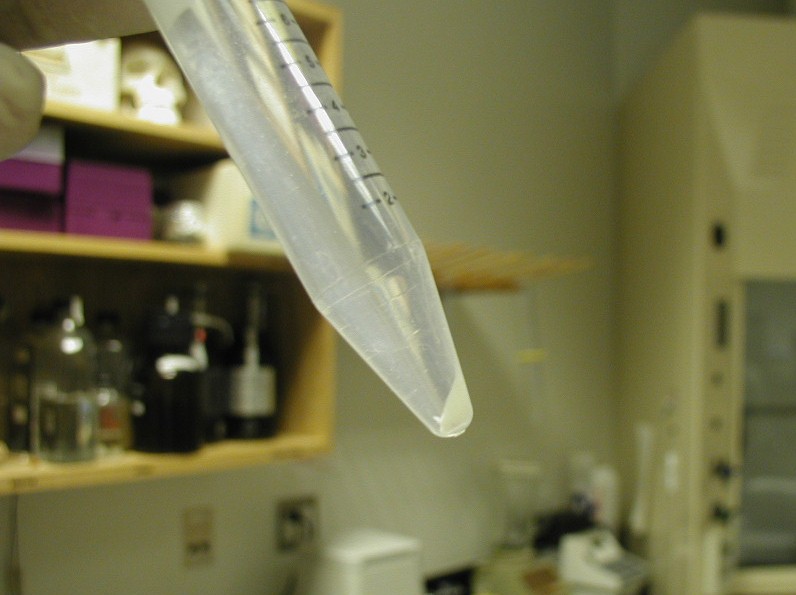 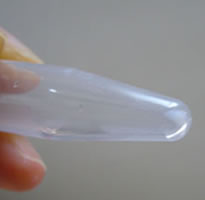 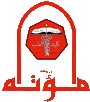 The principle of DNA Extraction
Ethanol precipitation: 
The pellet is washed with 70% ethanol to remove some salts present in the left over supernatant and bound to DNA
Air dry the pellet (5-10 min) then redissolve in ultrapure or Milli-Q water (DNase/ RNase free water)
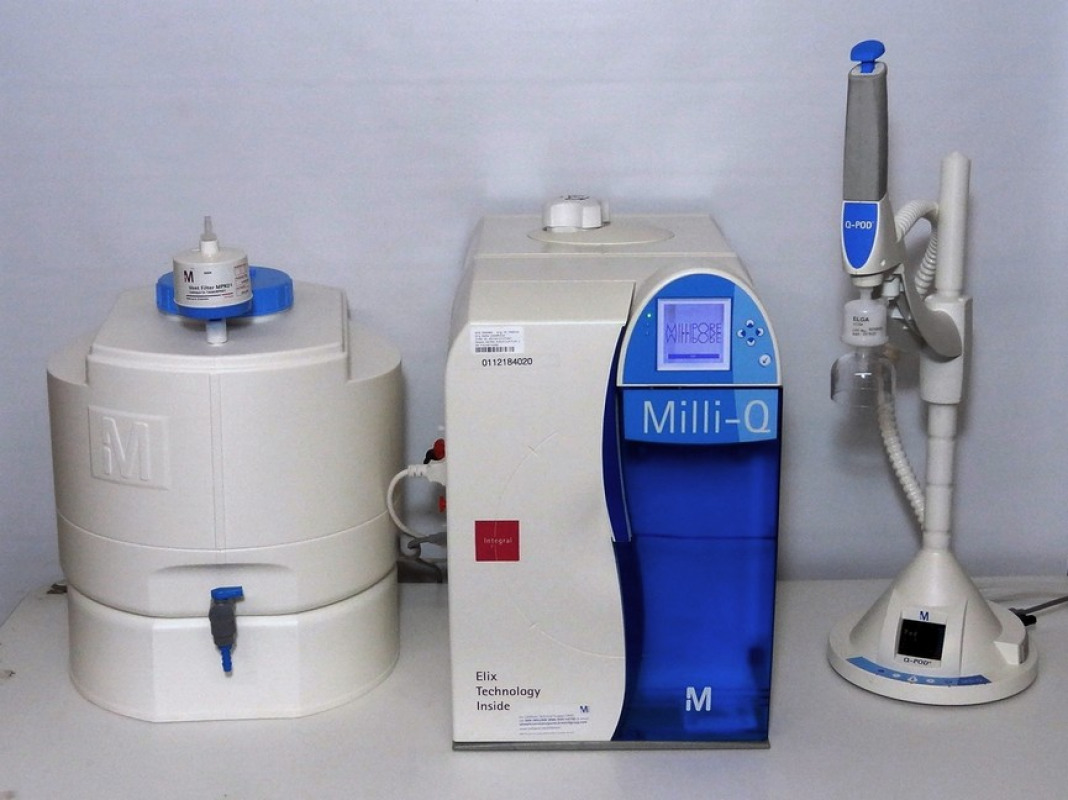 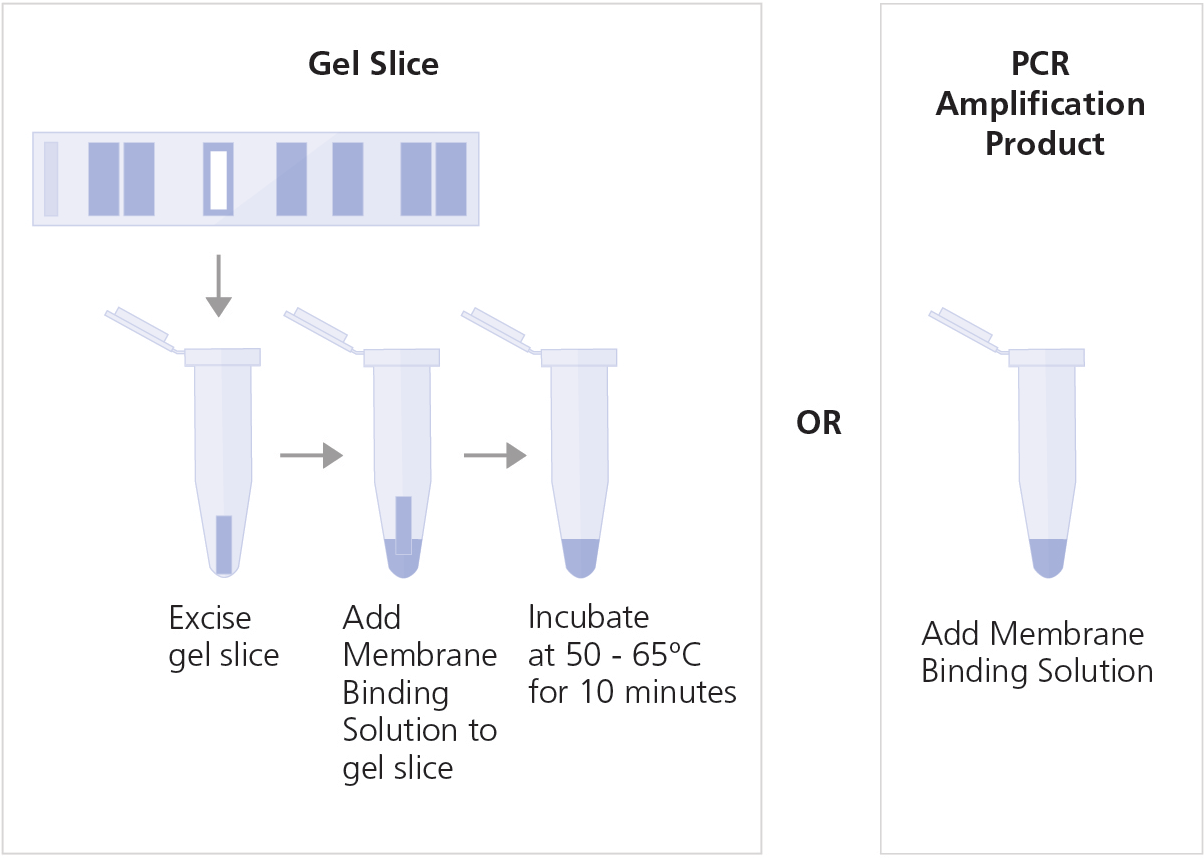 Store purified DNA at -20C
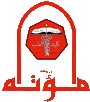 The principle of DNA Extraction
Phenol/ chloroform extraction:
Equal volume of phenol/chloroform added to an aqueous solution of lysed cells
Centrifugation yields two phases: the upper aqueous phase (containing the nucleic acids DNA and RNA) and the lower organic phase (containing the lipids and denatured proteins)
Why to use both phenol and chloroform?
Chloroform prevents the retention of water by phenol and forces a sharper separation of the two phases
Protein denaturation is more efficient in presence of both organic solvents
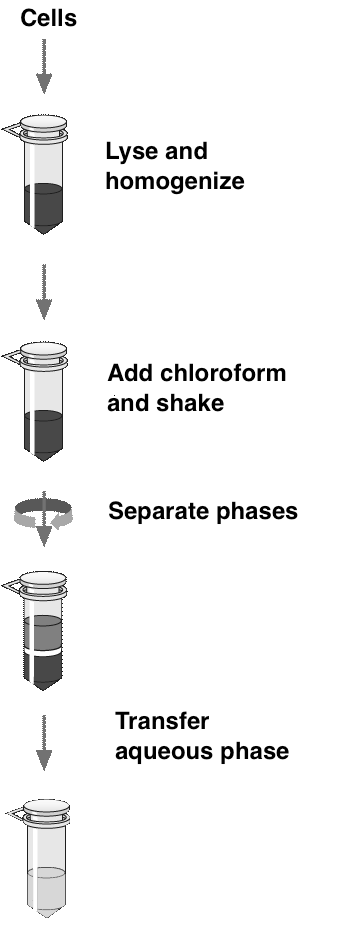 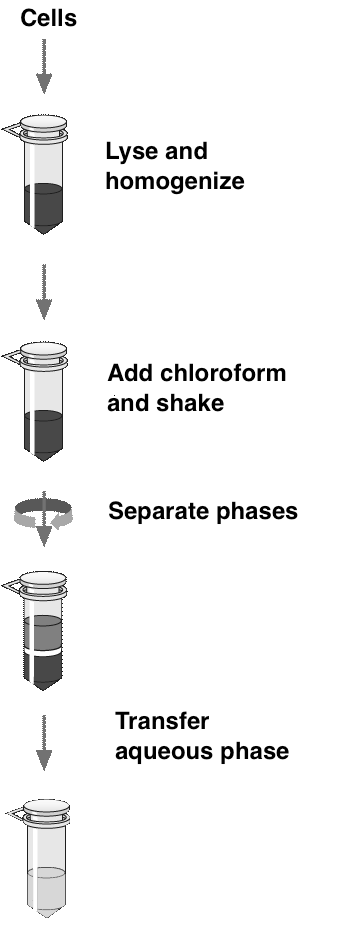 Add phenol/chloroform 
and centrifuge
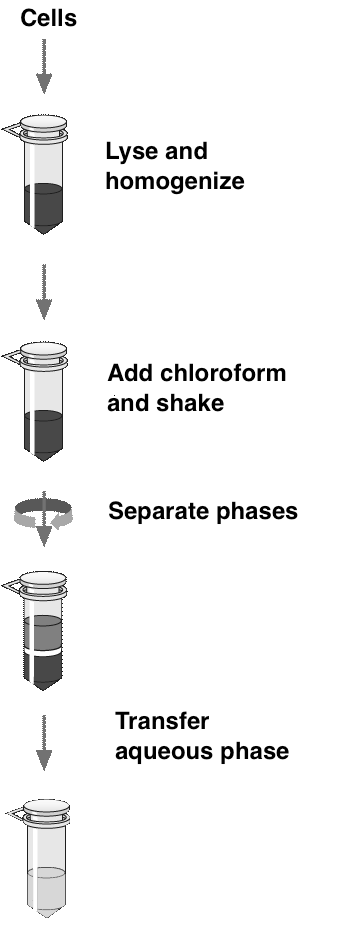 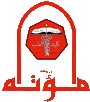 Effect of pH on Partitioning
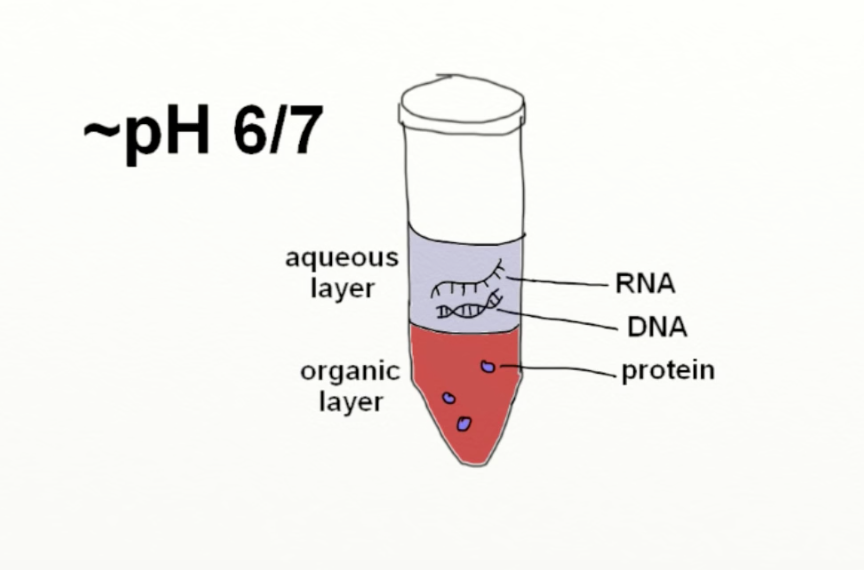 7/8
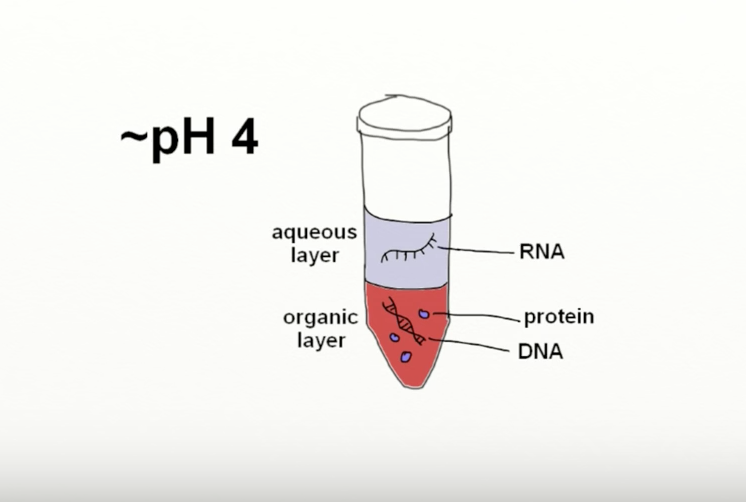 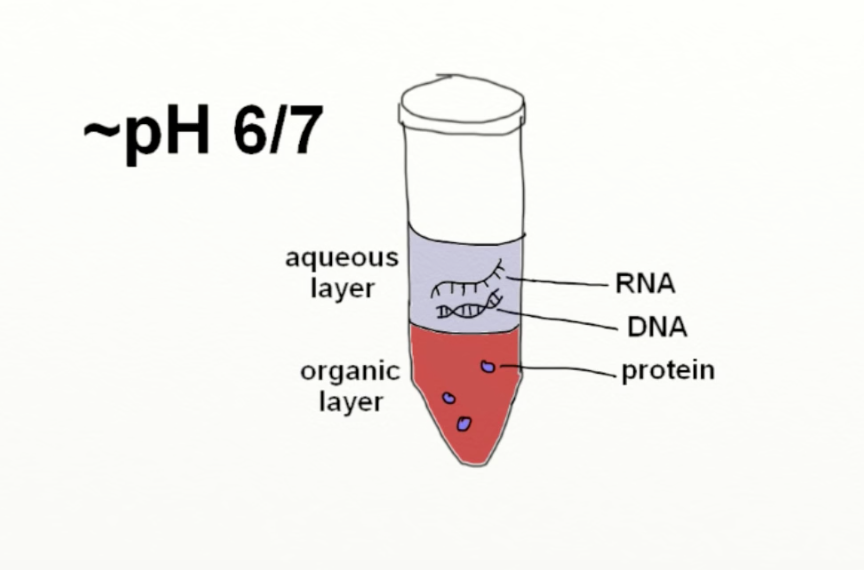 DNA molecules are neutralized and start  to leave to the  organic phase but RNA molecules remain in the aqueous layer due to H-bonds between water and exposed nitrogenous bases in ssRNA
Both DNA and RNA are in the aqueous phase
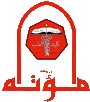 The principle of DNA Extraction
Minicolumn purification: 

which depends on the binding and adsorption of nucleic acids to a solid phase (e.g. silica, SiO2)
(Spin-column-based nucleic acid purification)
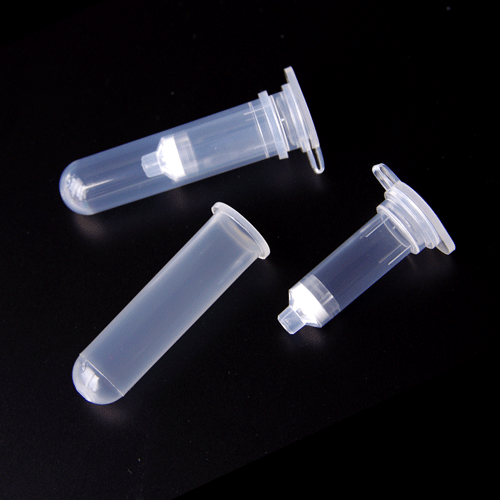 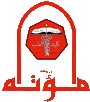 The principle of DNA Extraction
Minicolumn purification: 

After cell lysis, inactivate endogenous nucleases (e.g. DNases) with proteinase K enzyme  and chelating agents (e.g. EDTA)
Add binding solution to cell lysate, mix and centrifugate 
Washing and column elution(with TE buffer or DNase/ RNase free water)
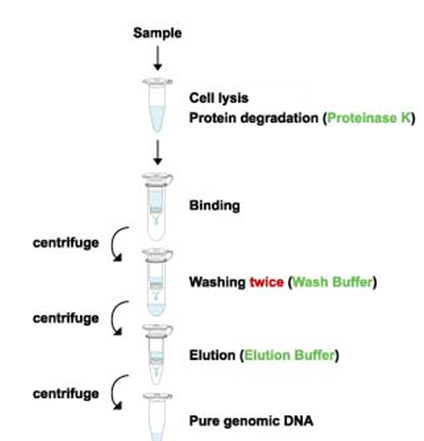 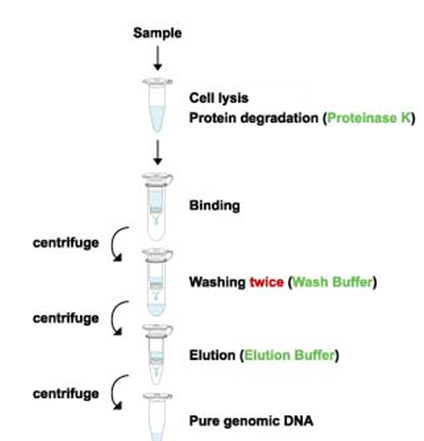 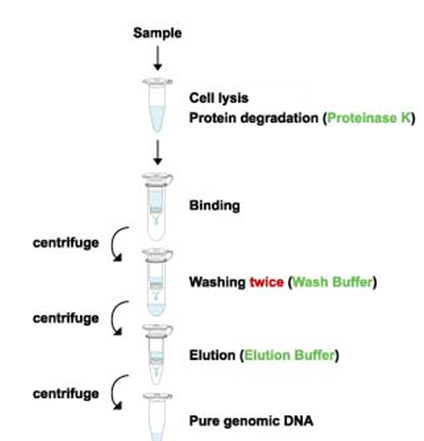 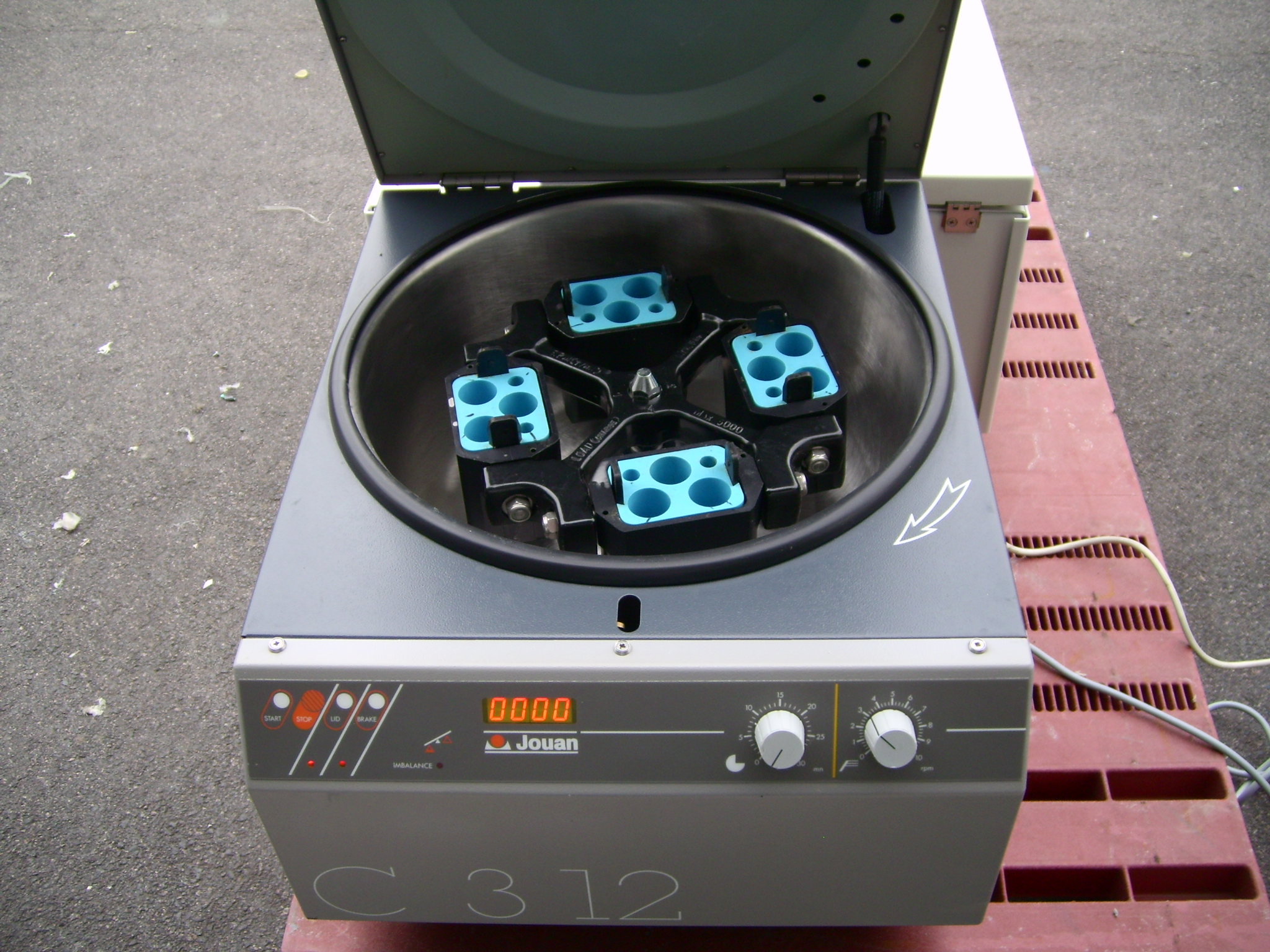 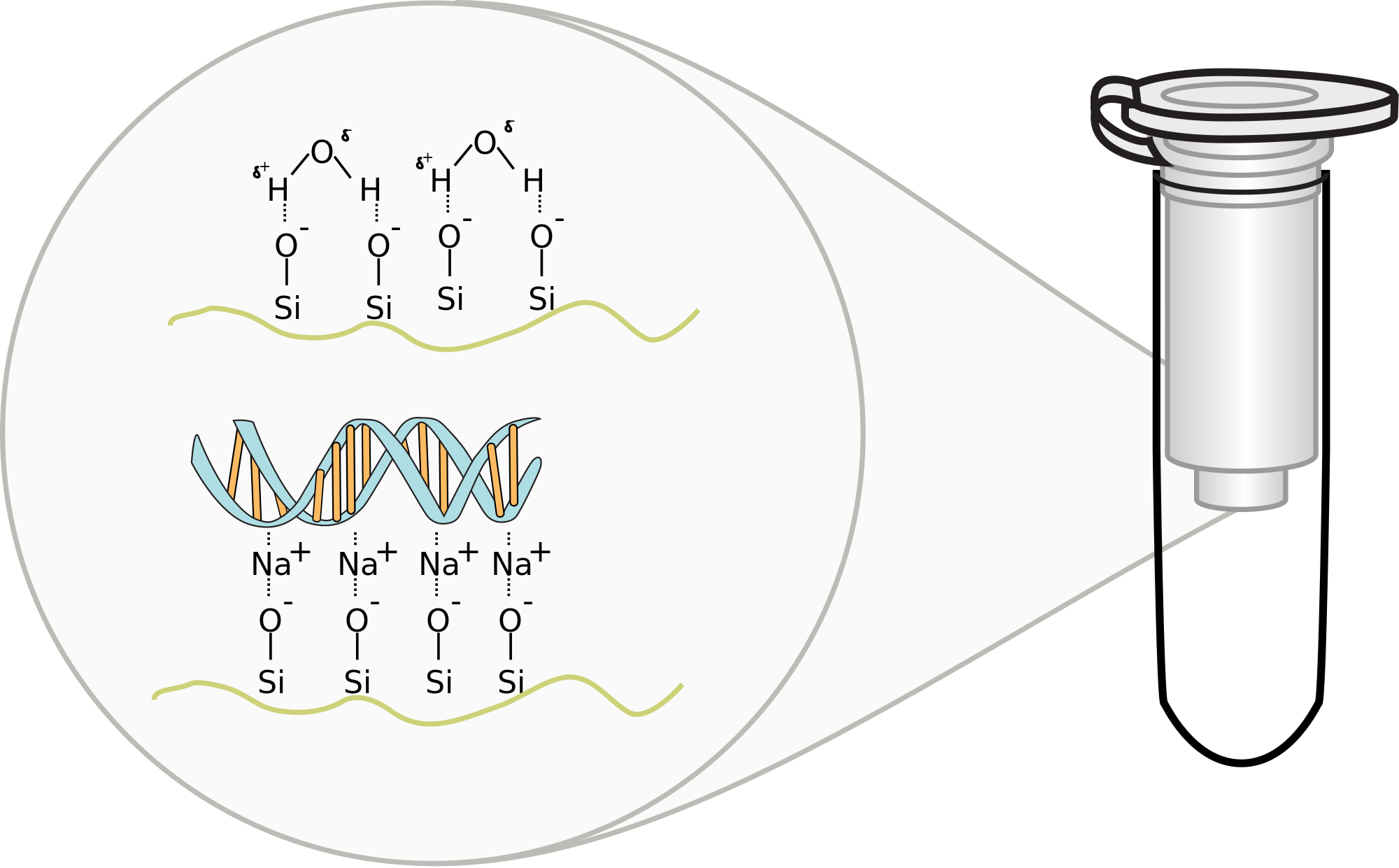 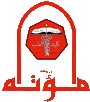 Binding of DNA to Silica membrane
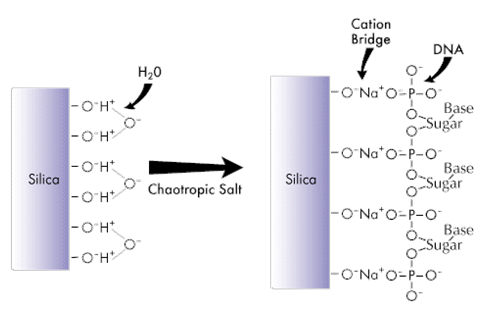 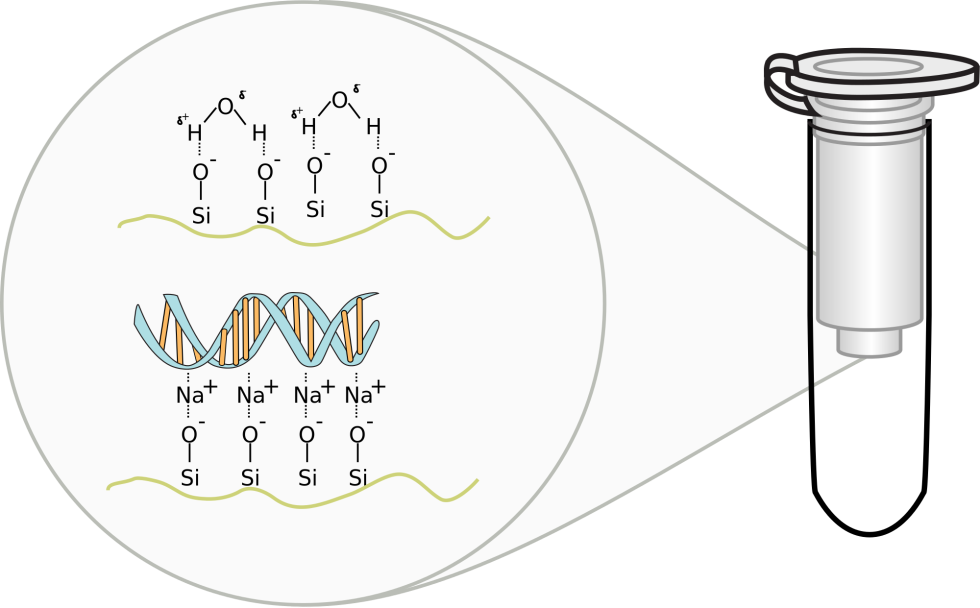 (SiO2)
Spin column-based nucleic acid purification
Binding solution consists of : 
1. Chaotropic salt like guanidinium chloride
2. Sodium acetate salt (act as bridge)
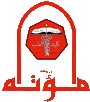 Binding and Elution
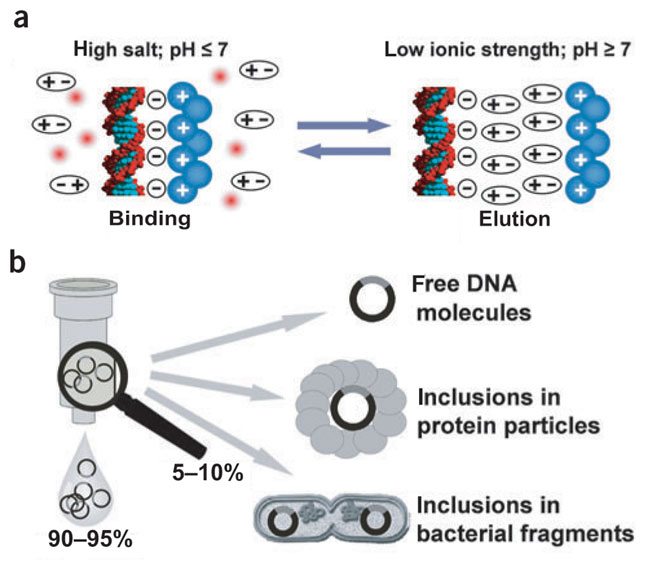 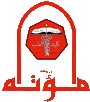 The principle of DNA Extraction
Magnetic Beads-based DNA/RNA extraction:
Quick and efficient for direct separation of crude DNA or RNA from sample
No need for centrifugation, separation by applying of magnetic field 
Avoid the risk of cross-contamination during the traditional methods
Various types of magnetic particles are commercially available working in manual or automated mode
Save time and money in case of large numbers of samples
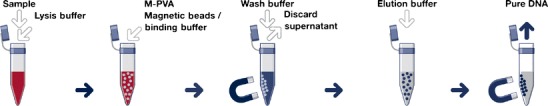